巴南区近一年洋房供销价走势
18年9月至19年3月受大市场影响，容量走低，3月市场回升，量价齐涨，容量上升；
区域高层供应出现短缺，洋房占比上浮，近期建面均价回升至11000元左右
备注：数据截止至6月30日
[Speaker Notes: 累计交付率51%]
巴南区近一年存量及去化周期
18年6月-9月，市场火热，存量及去化周期低位，18年9月至19年3月，市场下行，存量走高；
19年3月至今，市场触底回暖，成交速度加快，存量依旧高位，去化周期呈减小趋势，当前巴南区洋房库存升至48万方，目前去化周期8.7个月，去化周期有所上幅。
备注：数据截止至6月30日
2019年1-6月巴南区洋房产品结构交叉分析（面积-总价）
区域洋房市场以经济型产品为主，建面100-140㎡、总价100-160万主流为市场主流产品
区域洋房面积100-140、总价100-160万产品主导成交，主打四房功能性，控总价，市场主流产品；
巴南区洋房市场主力成交面积100-160㎡，占比超70%；成交主力总价120-140万，其次是100-120万 。
备注：数据截止至6月30日
2019年1-6月巴南区洋房产品结构交叉分析（面积-单价）
区域洋房市场以经济型产品为主，建面100-140㎡、单价1.2万以下主流为市场主流产品
区域洋房面积100-160、单价1万2以下主导成交，主打四房功能性，控总价，市场主流产品；
巴南区洋房市场主力成交面积100-140㎡，占比超70%；成交单价主力1-1.1万，其次是0.9-1.0万 。
备注：数据截止至6月30日
2019年1-6月巴南区洋房成交排名
巴南区2019年1-6月洋房成交前十
备注：数据截止至6月30日
在售
奥园誉府近一年量价走势分析
售罄
未售
在售洋房产品建面主力面积116-133㎡，尾盘销售中，近期建面均价11864元/㎡。
新推
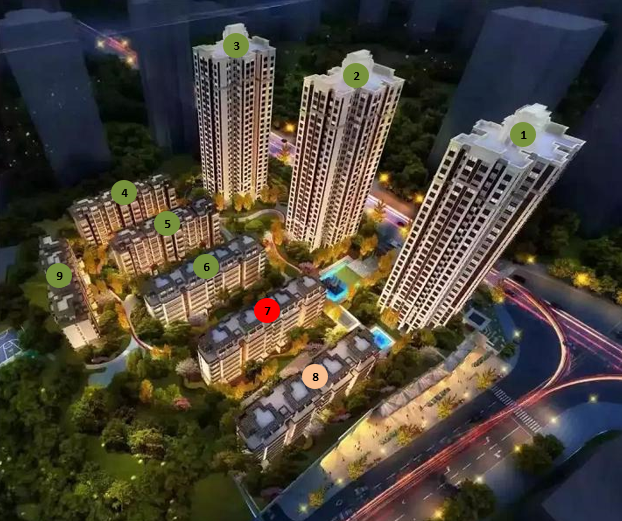 洋房开盘至19年6月成交走势
未面市
备注：数据截止至6月30日
蓝光水岸公园近一年量价走势分析
在售洋房产品建面主力面积137-165㎡，尾盘销售，近期建面均价10318元/㎡。
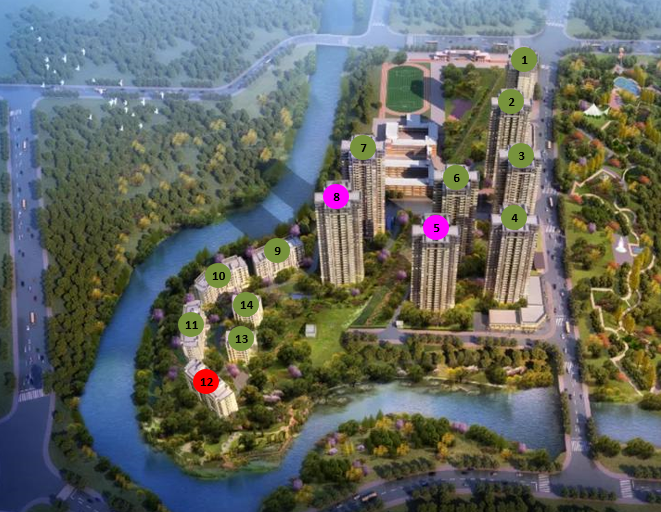 洋房开盘至19年6月成交走势
备注：数据截止至6月30日
在售
珠江城近一年量价走势分析
售罄
未售
6月底加推4、17、19号楼，蓄客周期长，单价较低，推出去化良好，近期建面均价11216元/㎡。
新推
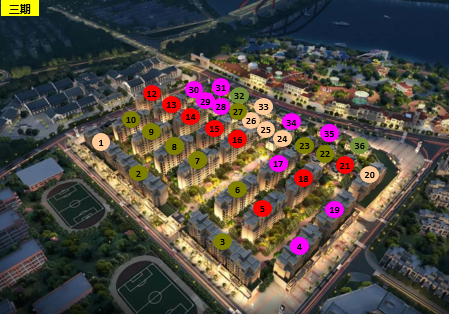 洋房18年3月至19年6月成交走势
备注：数据截止至6月30日
在售
千江凌云近一年量价走势分析
售罄
未售
6月底加推千江府11号楼，主力建面121-130㎡，全四房，总价较高，去化一般近期建面均价11736元/㎡。
新推
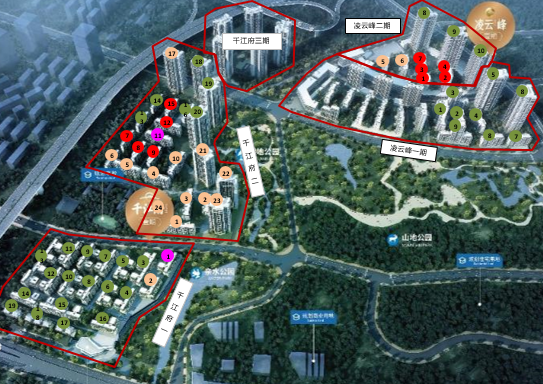 洋房开盘至19年6月成交走势
备注：数据截止至6月30日
在售
华远海蓝城近一年量价走势分析
售罄
未售
在售洋房产品建面主力面积122-157㎡，6月底加推5号楼，总价高，去化慢，近期建面均价12605元/㎡。
新推
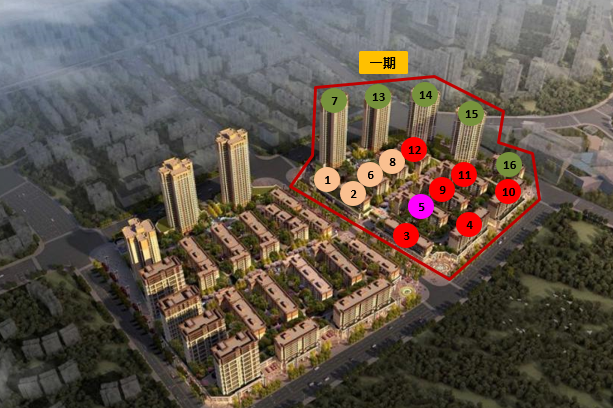 洋房开盘至19年6月成交走势
备注：数据截止至6月30日
在售
华润澜山望近一年量价走势分析
售罄
未售
在售洋房产品建面主力面积105-195㎡，存量销售，洋房最高可享95折，近期建面均价10820元/㎡。
新推
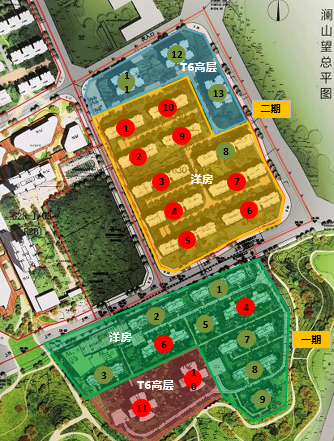 洋房开盘至19年6月成交走势
备注：数据截止至6月30日
在售
新城玺樾九里近一年量价走势分析
售罄
未售
在售高层产品套内主力面积84-100㎡，6月中旬加推4号楼，近期建面均价10577元/㎡。
新推
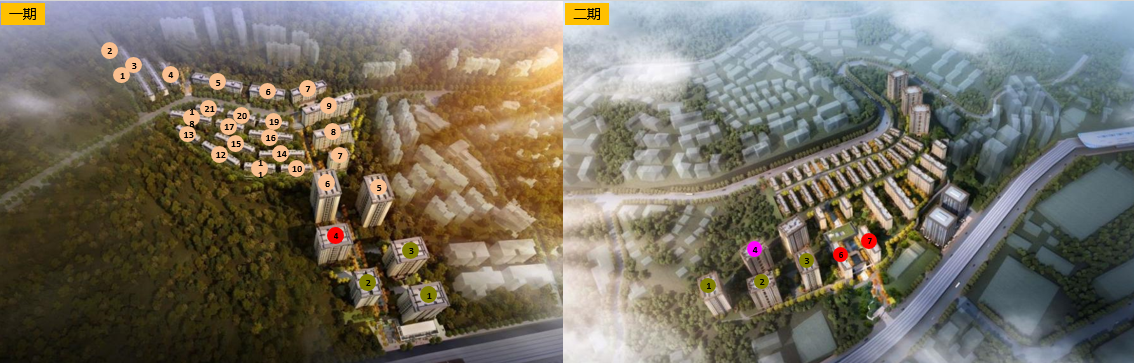 高层开盘至19年6月成交走势
未面市
备注：数据截止至6月30日